Комитет по делам образования города Челябинска
Муниципальное бюджетное учреждение дополнительного профессионального образования 
«Центр развития образования города Челябинска»

Муниципальное бюджетное общеобразовательное учреждение
«Специальная (коррекционная) общеобразовательная школа-интернат
для обучающихся и воспитанников  с ограниченными возможностями здоровья(нарушение опорно-двигательного аппарата) № 4 г. Челябинска»
практико-ориентированный семинарв рамках интеграции К вопросу организации учебной деятельностиобучающихся начальных классовс низкой мотивацией
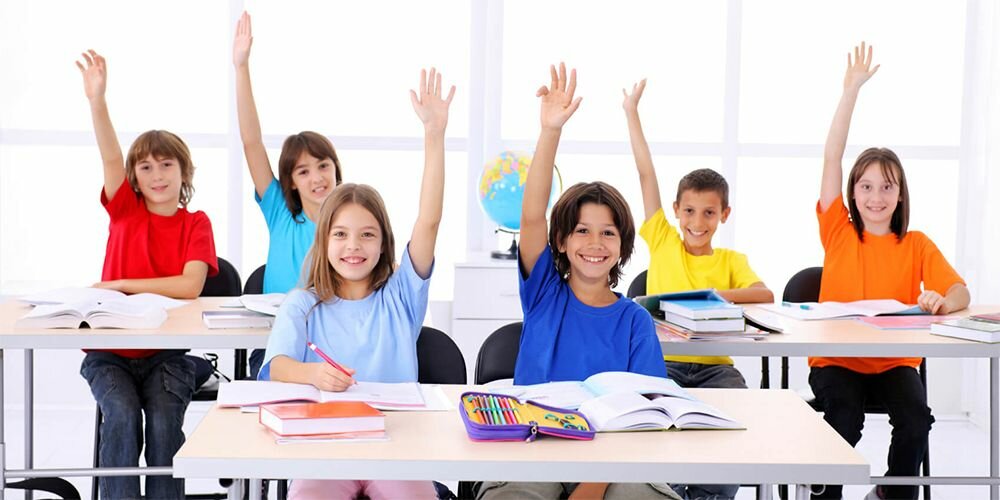 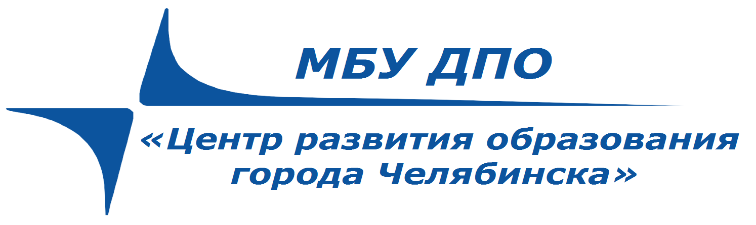 ПРОГРАММА
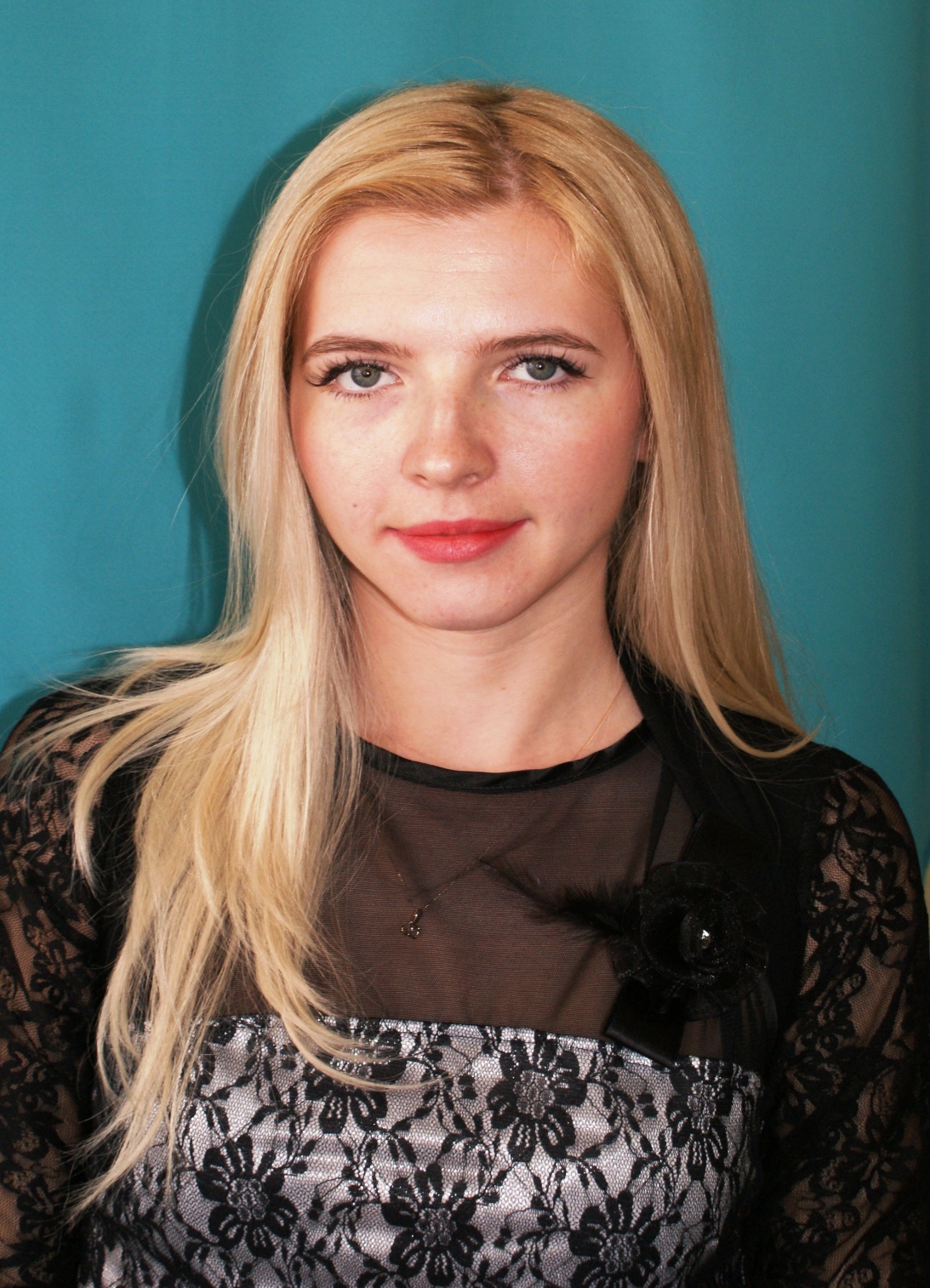 Мотивация учебной деятельности младших школьников как основа успешного  обучения и воспитания
Климова Инна Владимировна
учитель начальных классов
МБОУ «Школа-интернат № 4 г. Челябинска»
«Интерес к учению появляется  только тогда, когда есть вдохновение, рождающееся от успеха».
                                                                                             В.А. Сухомлинский
Зависимость результата деятельности человека от интеллекта и мотивов
Что такое мотивация
Мотивация (от латинского motive – побуждение, от французского motif – побудительная сила, причина) – это низкое эмоциональное состояние, которое побуждает ученика к самостоятельным действиям. 
Основное условие успешного обучения.
Мотивация
Внутренняя
Внешняя
- Исходит от ребенка- Повышает выносливость, способность к концентрации - Превращает обучение в важное событие
- Исходит не от самого ребенка, не от его интересов- Как только внешнее давление или стимул исчезают, останавливается процесс изучения
Виды мотивов
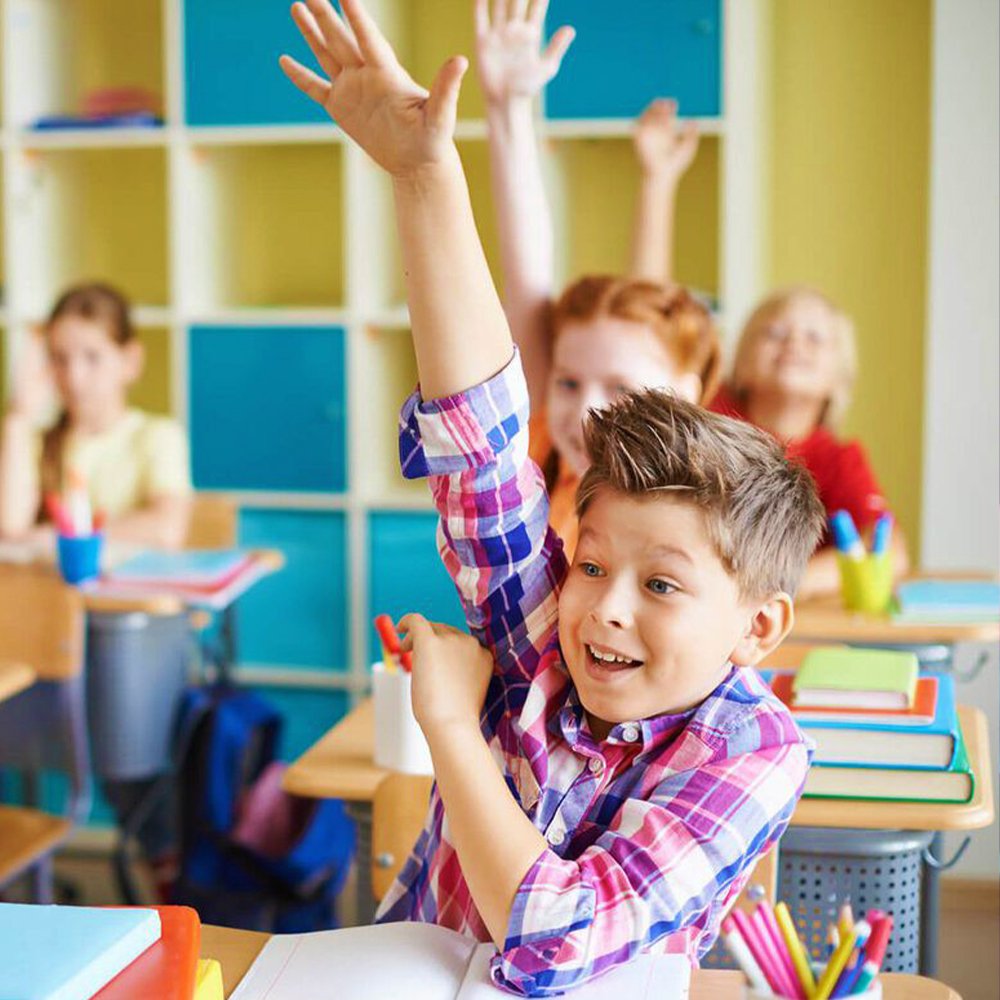 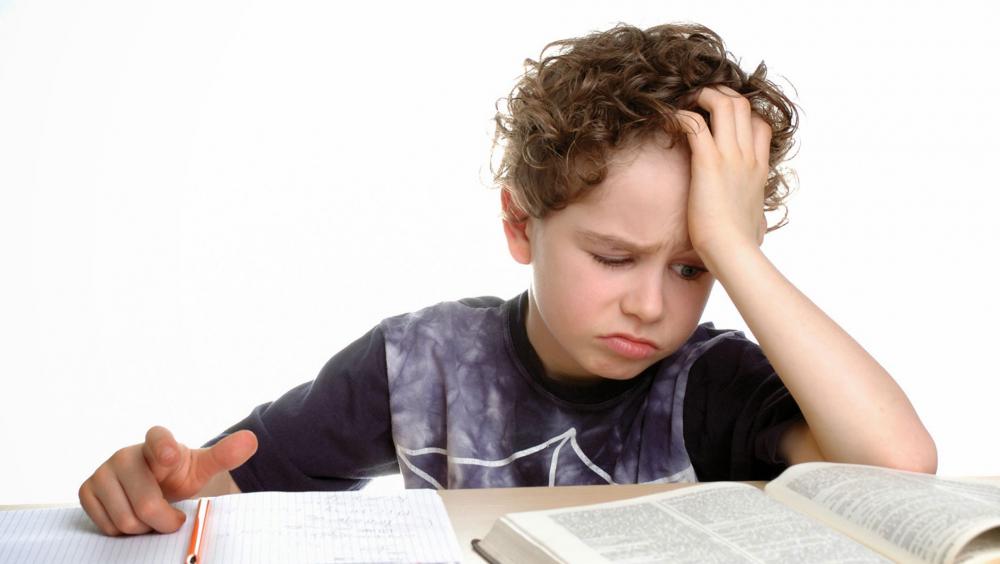 Причины низкой мотивации обучающихся с ограниченными возможностями здоровья
Юхно Надежда Ивановнаучитель начальных классовМБОУ «Школа-интернат №4 г. Челябинска»
Дети с ограниченными возможностями здоровья
нарушение слуха
ЗПР
нарушение опорно-двигательного аппарата
нарушение зрения
нарушение интеллекта
нарушение речи
Самым главным приоритетом в работе -  индивидуальный подход 
с учётом специфики, психики и здоровья каждого ребёнка.
Основные задачи учителя в коррекционной школе:

    1.  Воспитание грамотного человека

    2. Подготовка его к участию в жизни общества

    3. Формирование у него положительного отношения к учёбе

 и учебно-познавательной мотивации в учебной деятельности.

Мотивация –это основа качества обучения!
1 причина
Психофизиологические особенности развития
2 причина
Пробелы в знаниях
3 причина
Поведенческие особенности развития
4 причина
Межличночностные взаимоотношения
5 причина
Роль классного руководителя
мотивация должна рассматриваться не только, как проблема отдельного ученика,
 а взаимодействие: учителя, родителя, ученика и его одноклассников.
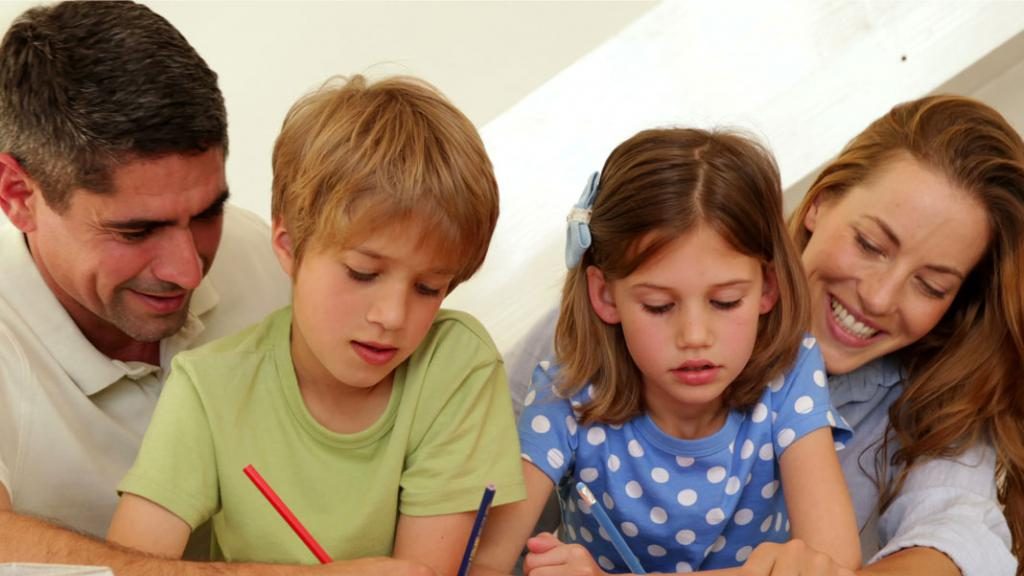 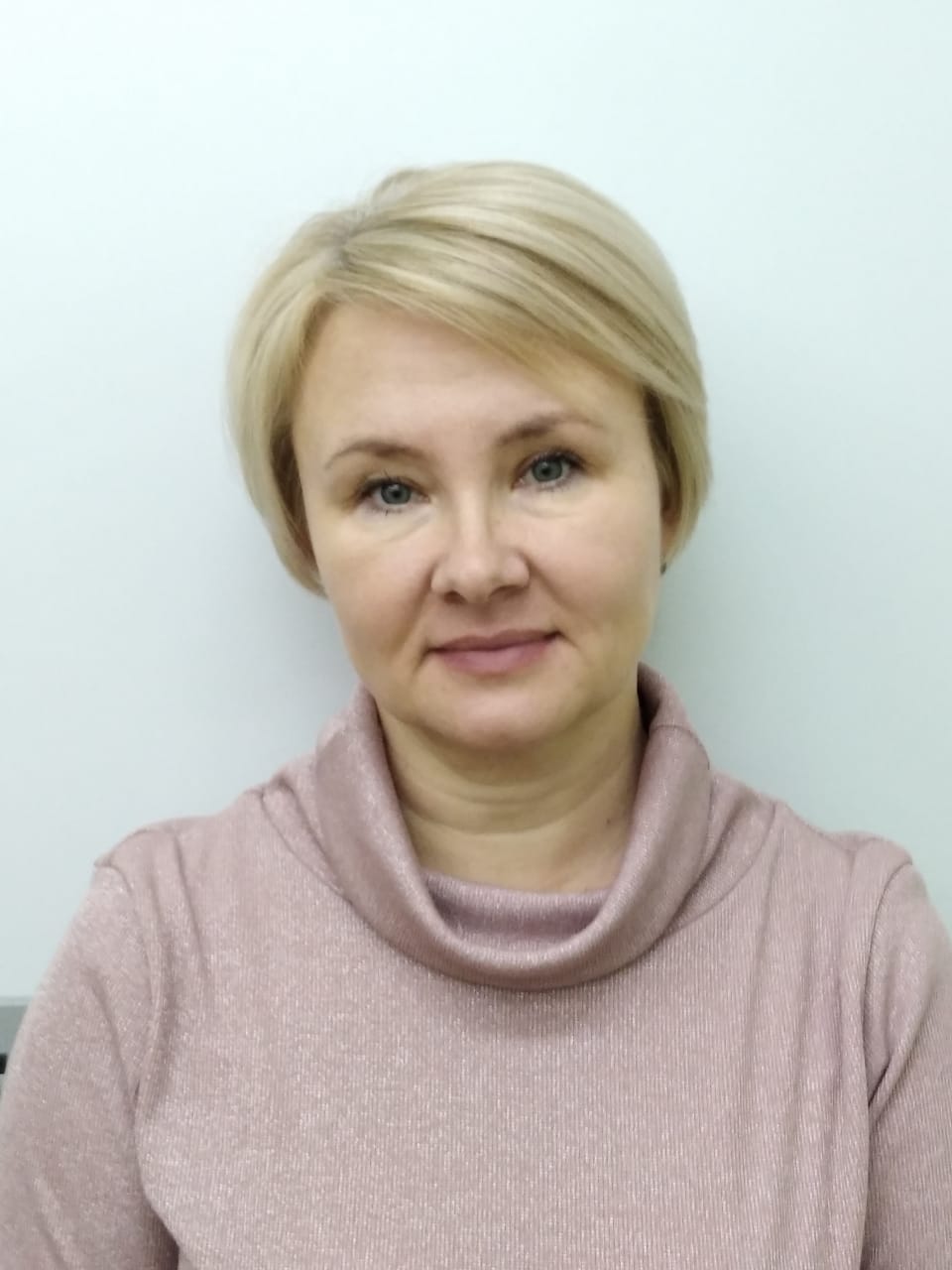 Использование современных методов и приёмов в учебной деятельности для повышения мотивации обучающихся с ОВЗ
Поспелова Полина Николаевна
учитель начальных классов
МБОУ «Школа-интернат №4 г. Челябинска»
Виды мотивации
интерес к школьной обстановке
подготовка к будущей работе
интерес к изучаемому материалу или получению знаний
личность учителя
привычка выполнять предъявляемые школой и учителем требования
различные виды оценки
Основные методы эмоционального стимулирования :
- создание ситуаций успеха в учении; 
- поощрение и порицание в обучении;
- использование игровых форм организации учебной деятельности; 
- постановка системы перспектив.
Создание ситуаций успеха в обучении представляет собой создание цепочки ситуаций, в которых обучающийся добивается в учении хороших результатов, что ведёт к возникновению у него чувства уверенности в своих силах и легкости процесса обучения. Этот метод является одним из наиболее действенных средств стимулирования интереса к учению.
Поощрение и порицание в обучении
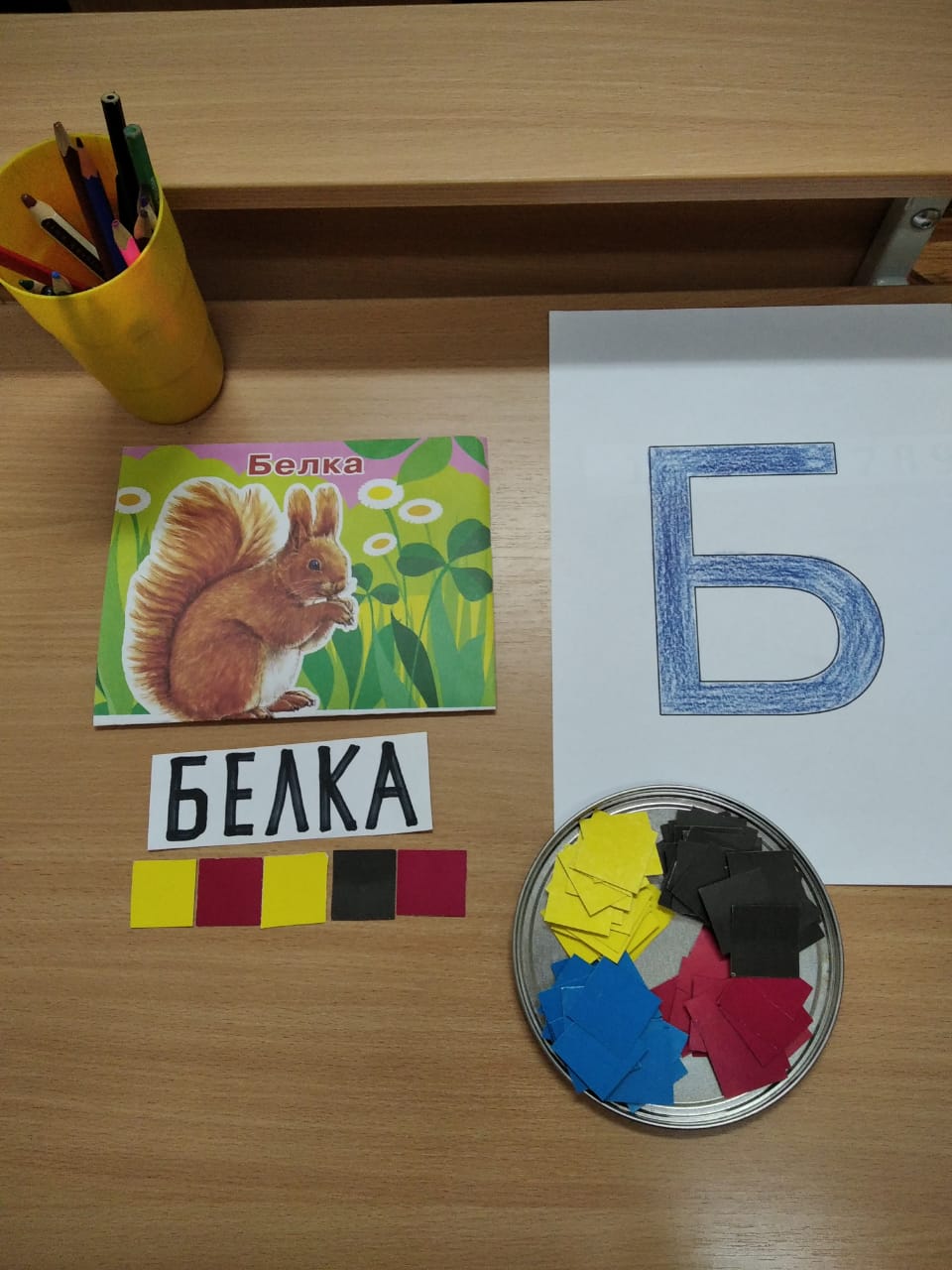 Вовремя похвалить ребёнка в момент успеха и эмоционального подъёма, найти слова для короткого порицания, когда он переходит границы допустимого, - это настоящее искусство, позволяющее управлять эмоциональным состоянием обучающегося.
Использование игр и игровых форм организации учебной деятельности
Использование игр и игровых форм организации учебной деятельности. 
Ценным методом стимулирования интереса к учению выступает метод использования различных игр и игровых форм организации познавательной деятельности. 
Короткие игры. К ним относятся предметные, сюжетно-ролевые и иные игры, используемые для развития интереса к учебной деятельности и решения отдельных конкретных задач.
Игровые сюжеты- это форма организации учебной деятельности, где урок представляется в виде целостной учебы-игры.
Постановка системы перспектив
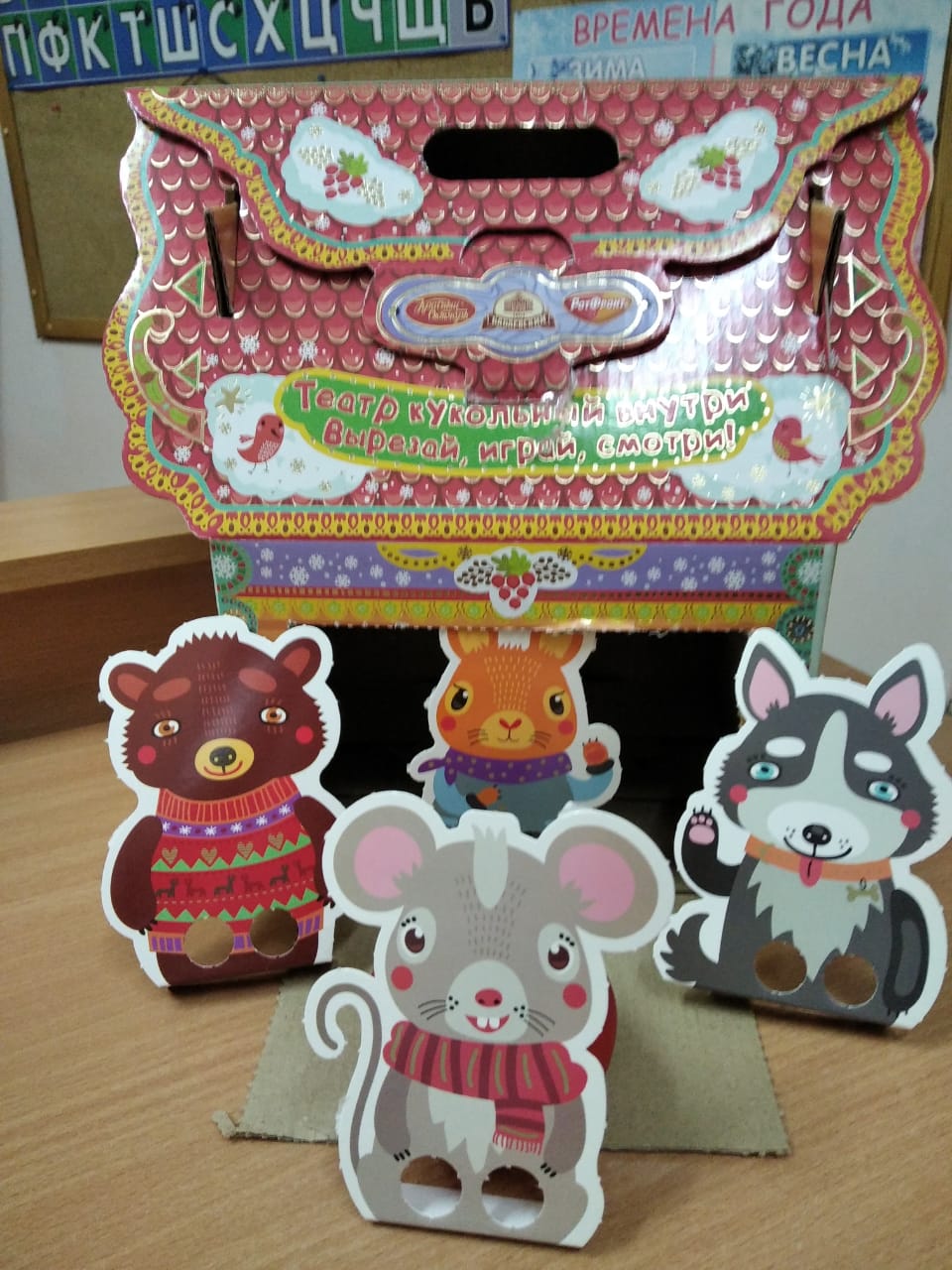 Постановка перед обучающимися перспективы трёх уровней: ближней (рассчитанной на время выполнения одного задания, урока или учебного дня), средней (на неделю, четверть или год) и дальней (на несколько лет, на всю жизнь).
Формирование готовности восприятия учебного материала
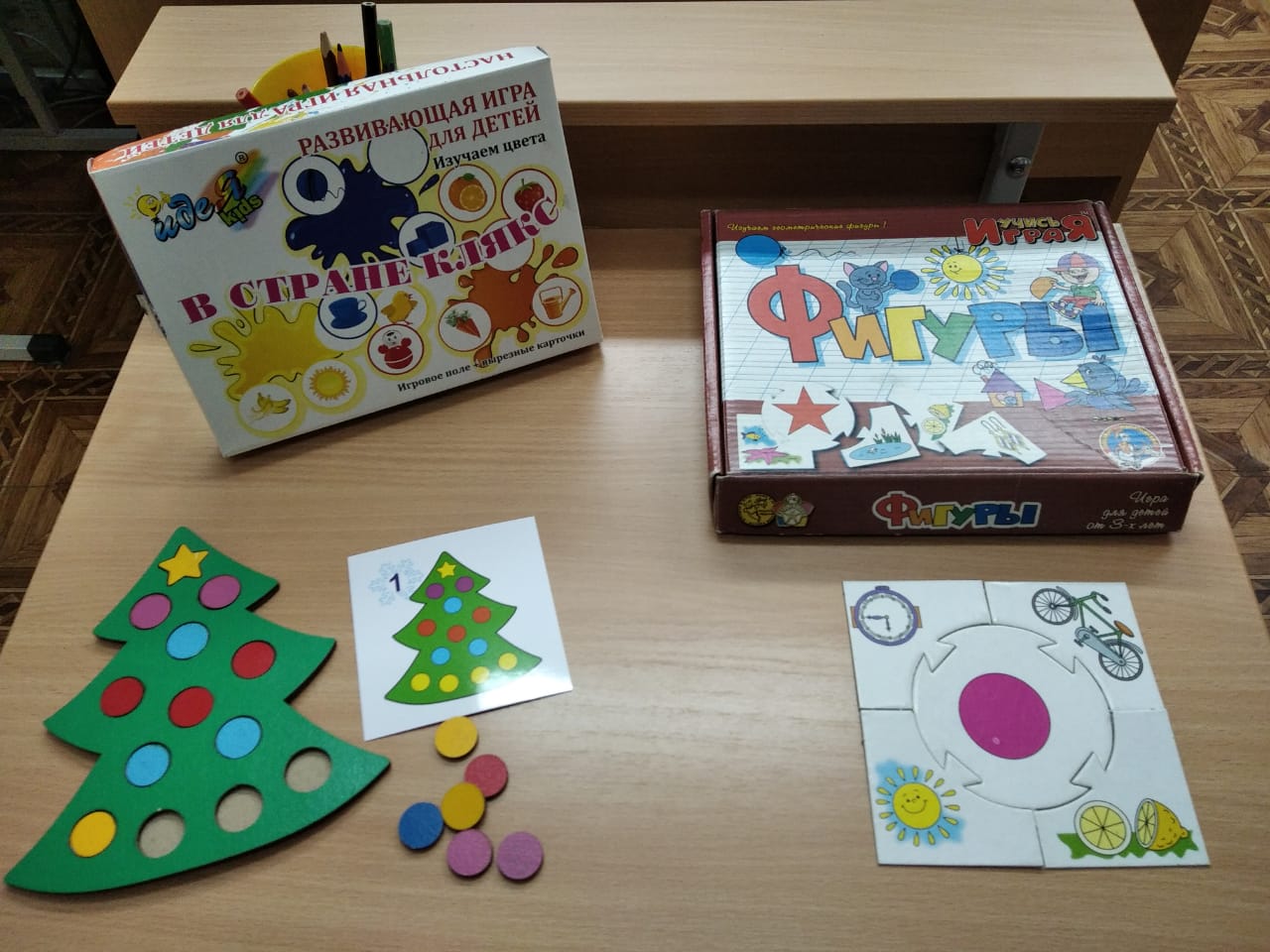 Метод представляет собой одно или несколько заданий или упражнений учителя, направленных на подготовку обучающихся к выполнению основных заданий и упражнений урока.
Групповая работа и работа в паре
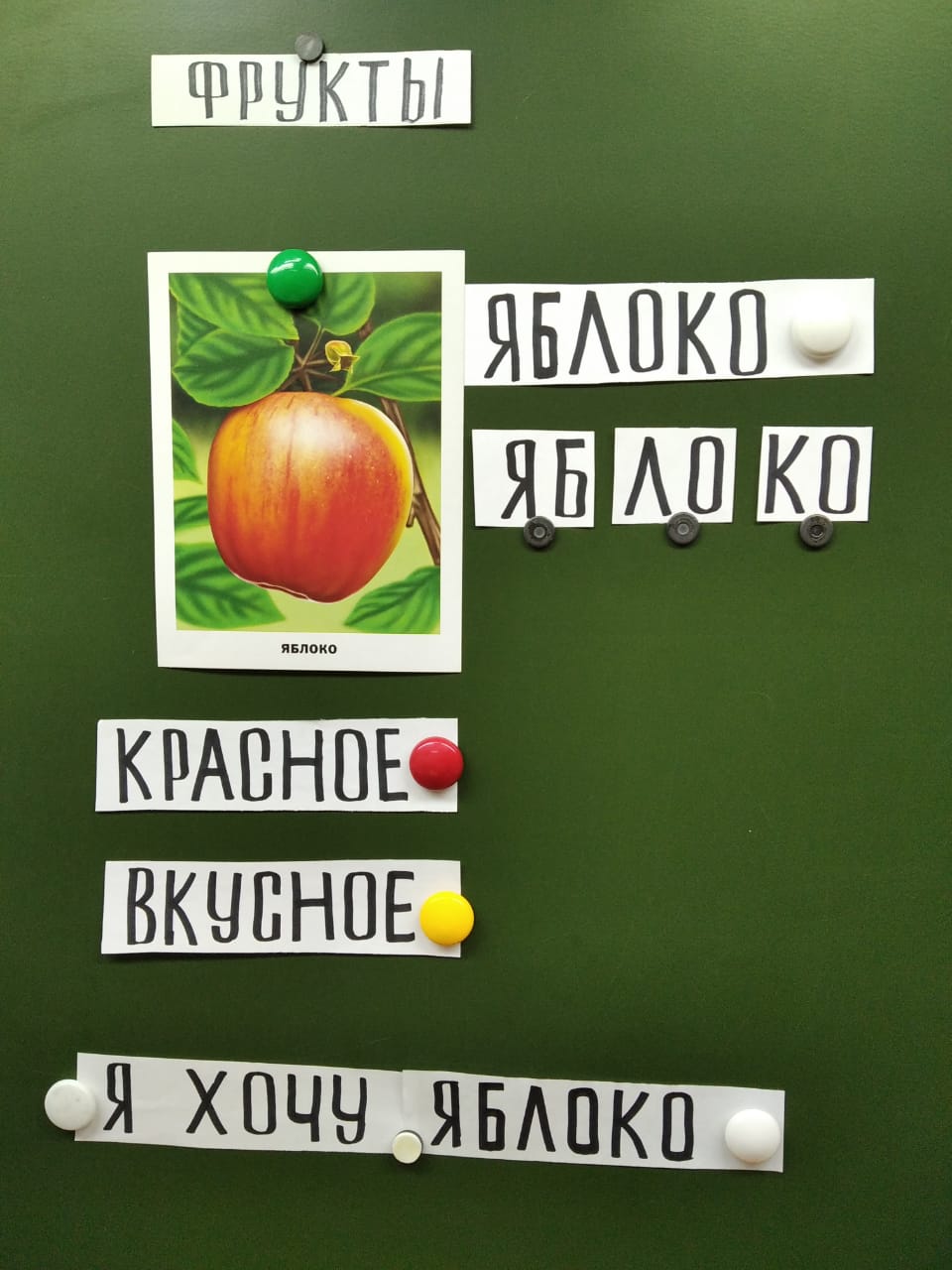 Данная форма работы снижается уровень тревожности, формирует чувство самоуважения, позволяет активизировать познавательную деятельность учащихся, продуктивное, творческое усвоение знаний и умений.
Проектная деятельность
В основе проектной деятельности лежит развитие познавательных навыков учащихся, умений самостоятельно конструировать свои знания, ориентироваться в информационном пространстве, развивать творческое мышление, умение увидеть и решить проблему, а также направлено на обучение детей элементарным приемам совместной деятельности в ходе проектов.
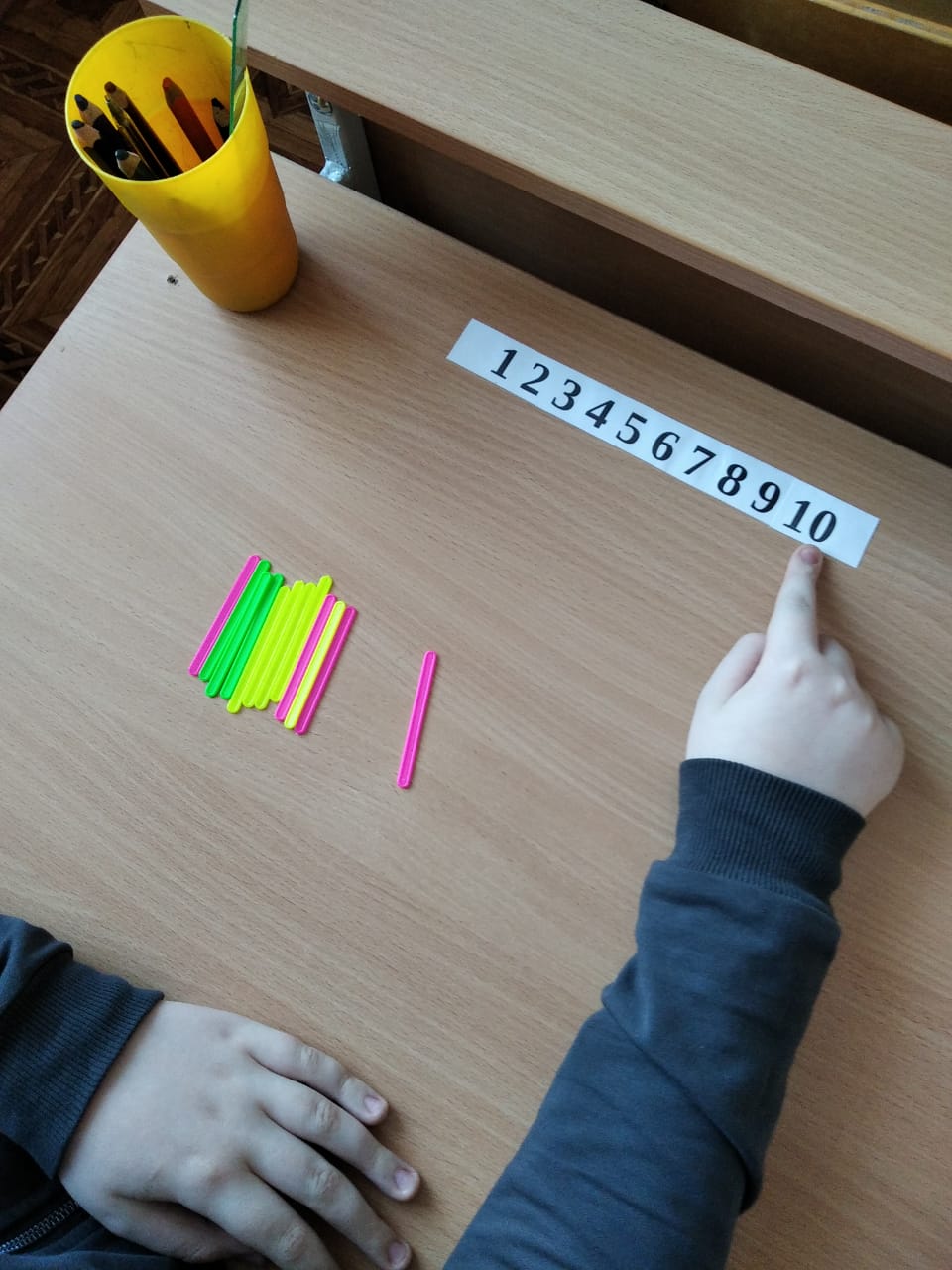 Метод создание проблемной ситуации
Сущность её в том, чтобы «не вводить знания в готовом виде. Даже если нет никакой возможности повести детей к открытию нового, всегда есть возможность создать ситуацию поиска…». Создание проблемной ситуации возможно через формулирование проблемных вопросов, задач, заданий поискового характера.
Здоровьесберегающие технологии
Здоровьесберегающие технологии используются в виде пальчиковой гимнастики, психогимнастики, элементов самомассажа, физкультминуток, голосовых и дыхательных упражнений, упражнений по сохранению зрения, что приводит к предотвращению усталости и утомляемости, повышению мотивации к учебной деятельности, позволяет не только сохранить уровень здоровья детей, но и повысить эффективность учебного процесса.
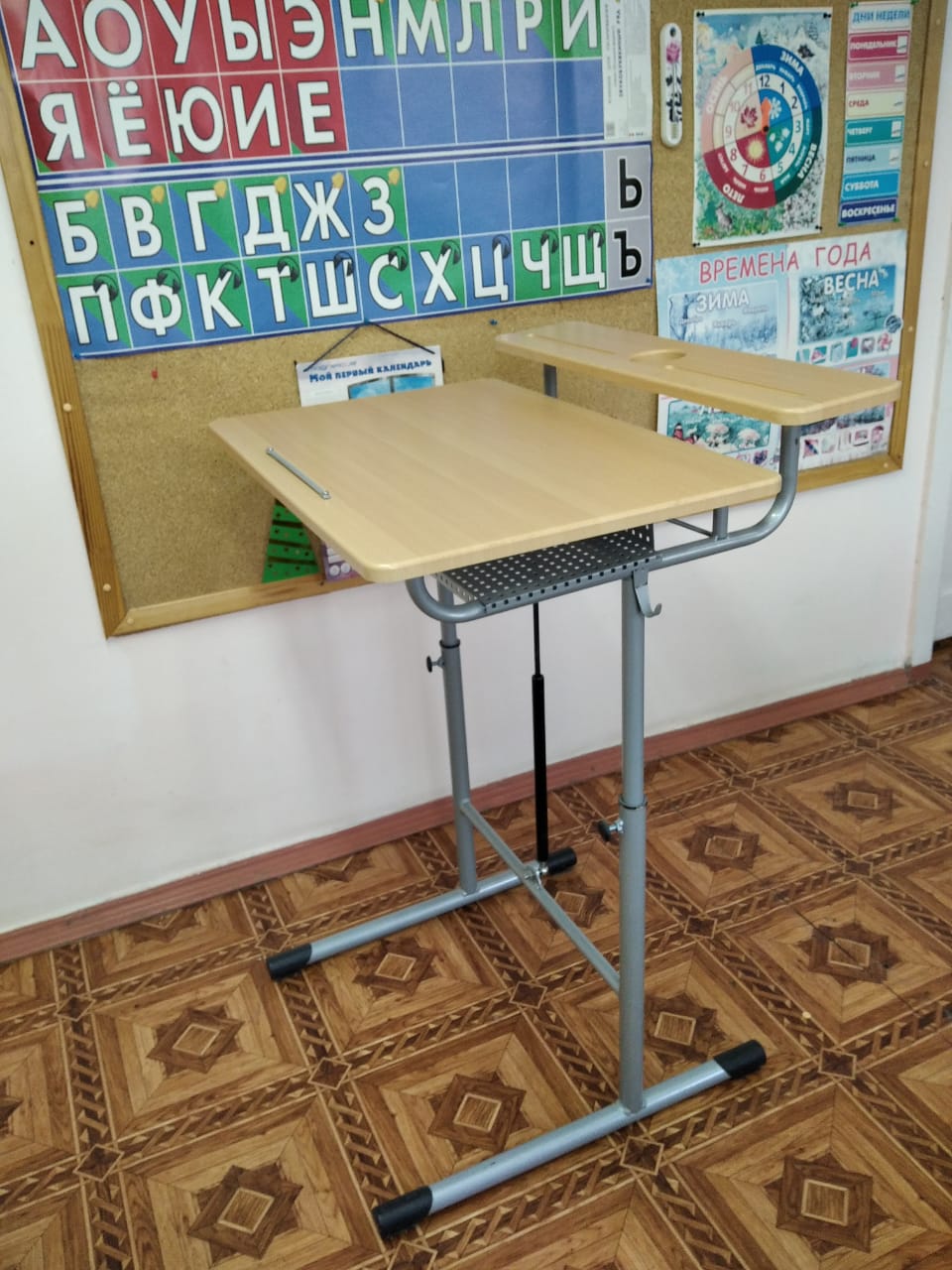 Рекомендации по развитию учебной мотивации учащихся с ОВЗ:
1. Создавать на уроке комфортные психологические и организационные условия работы: атмосферу доброжелательности, взаимопонимания, взаимоуважения.
2.Вооружать учащихся пониманием своей активной роли на уроке.
3. Включать формы изложения учебного материала с акцентом на занимательность, необычность, формы работы, вызывающие удивление, интерес у учащихся.
4. На каждом уроке использовать систему поощрения учеников, создавая атмосферу успеха.
5. Выявлять индивидуальные особенности и способности учащихся, использовать индивидуально-ориентированный подход с учётом особенностей каждого ребёнка.
6. Постоянно применять в своей деятельности средства и технологии обучения, способствующие развитию мотивации.
7. Развивать сотрудничество семьи и школы с целью формирования учебной мотивации детей.
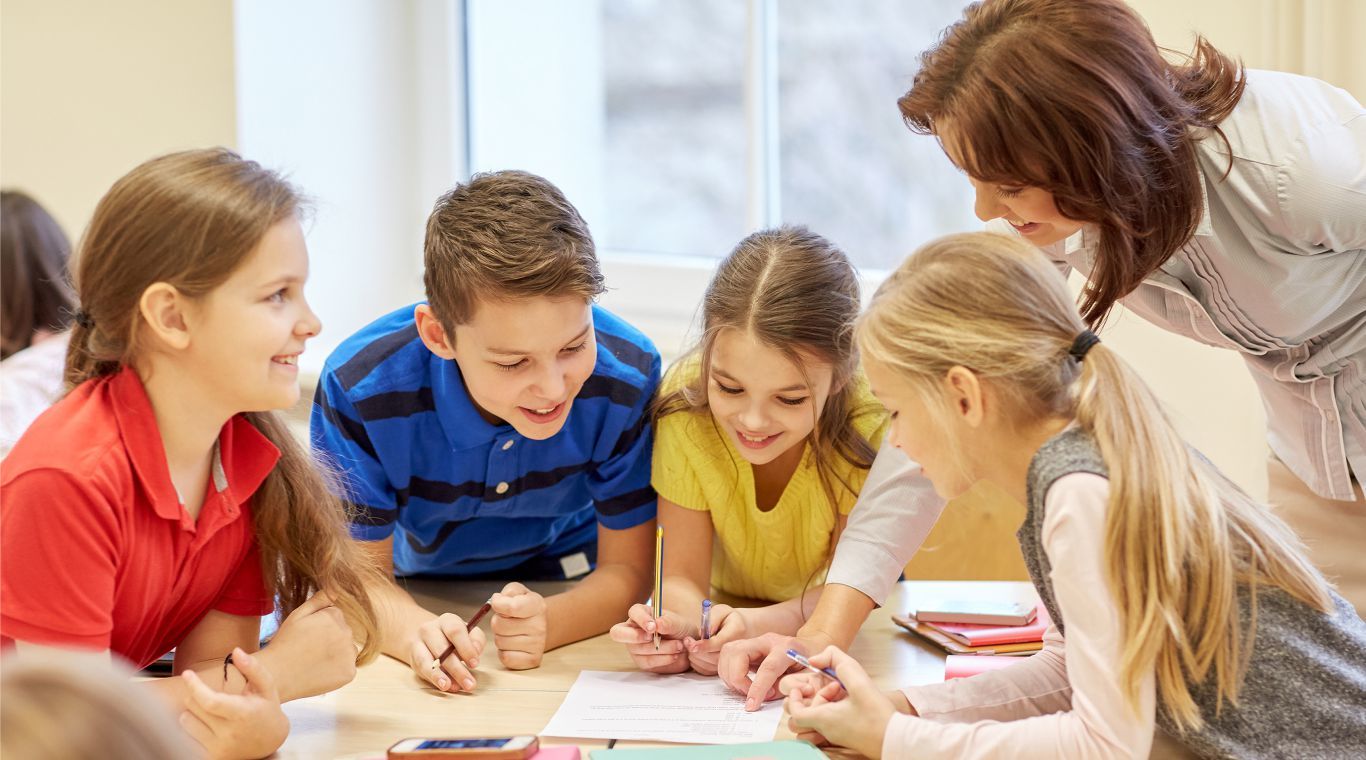 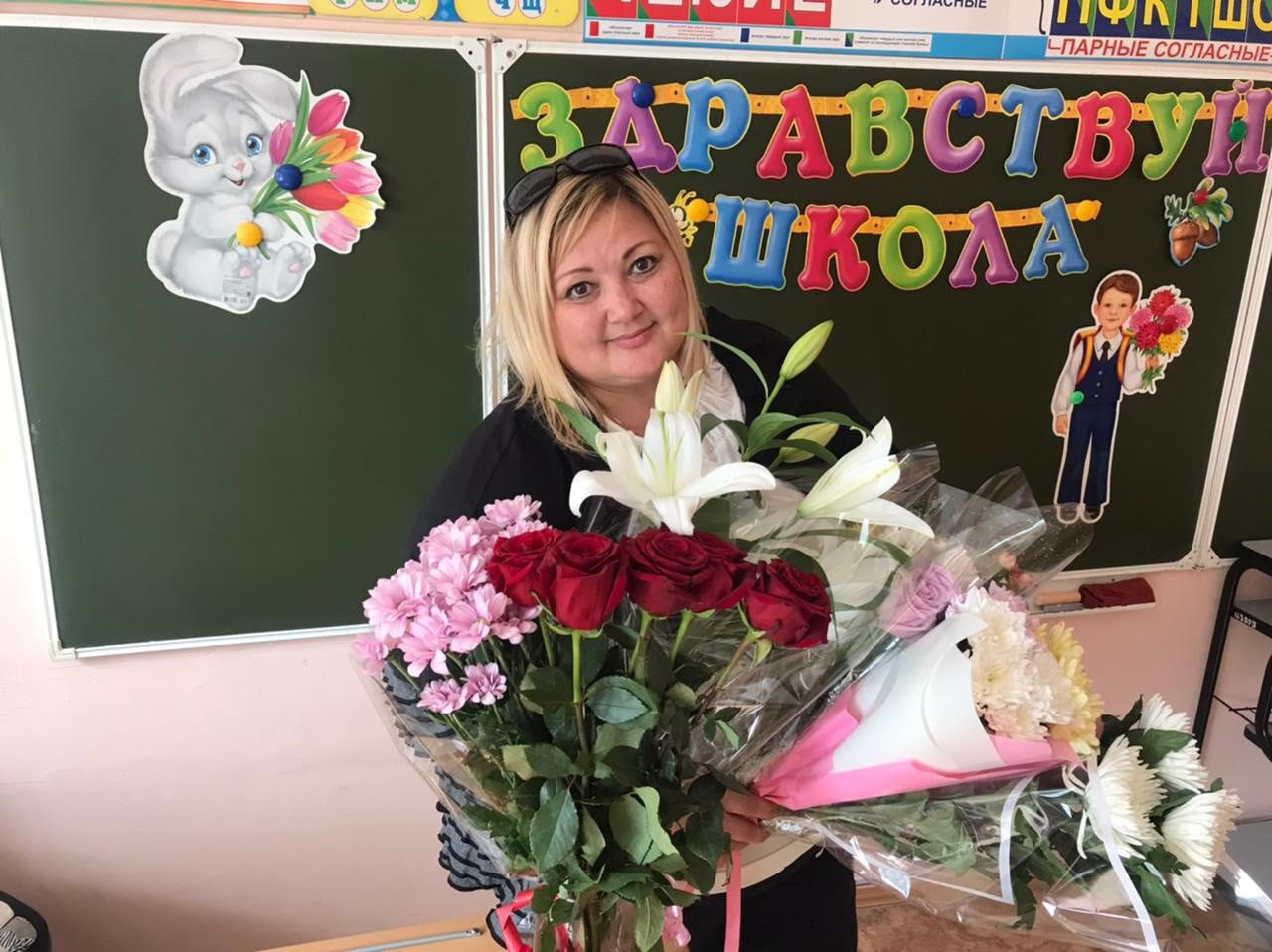 Формы взаимодействия с родителями по вопросу повышения мотивации обучающихся
Калинина Ирина Викторовнаучитель начальных классовМБОУ «Школа-интернат №4 г. Челябинска»
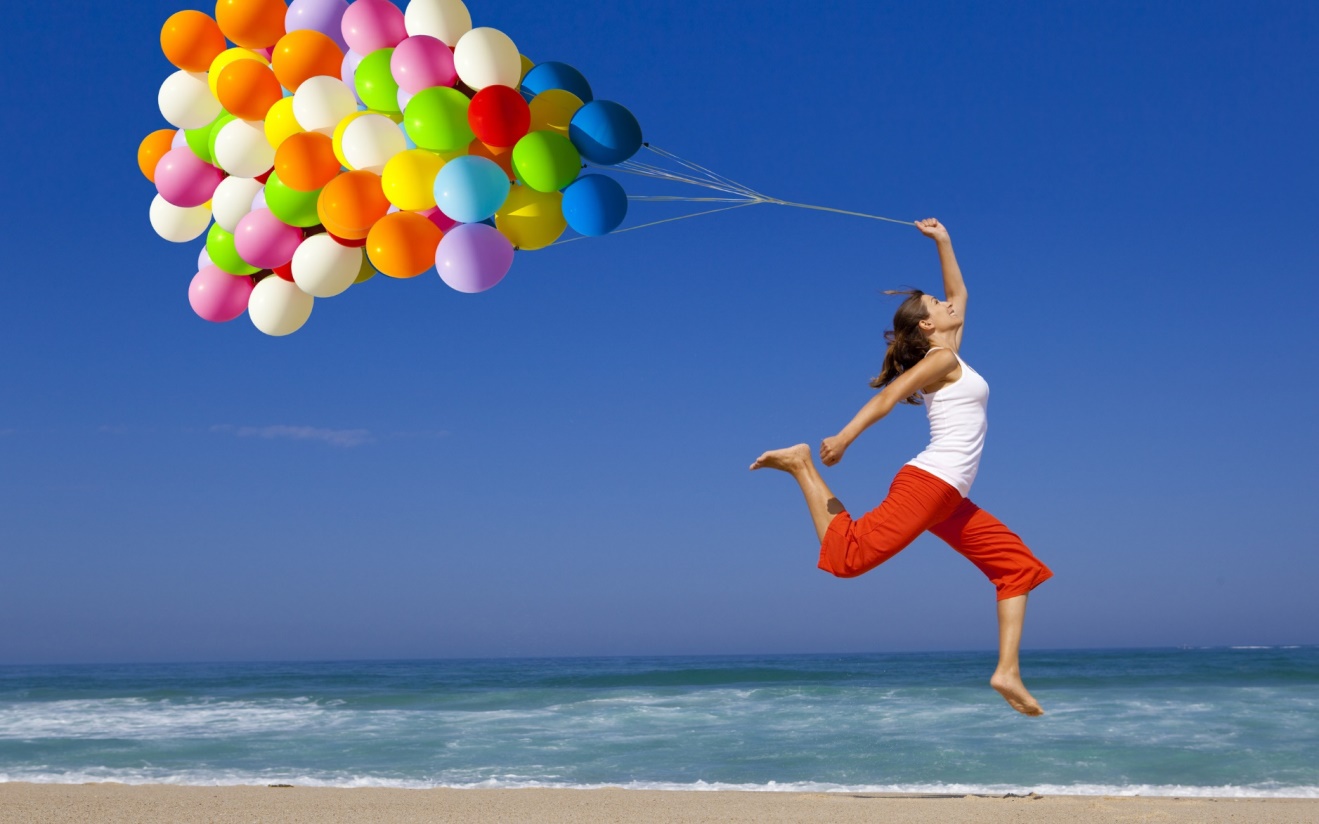 «Настроенный на взаимодействие, заинтересованный в результате позитивный взрослый»
Проблемы ребенка отражают внутренние проблемы родителей
Цели, побуждающие к действиям или поискам результата
Позитивный настрой
Совместная заинтересованность в результате, ответственность
«Мы с тобой решим проблему»
В школе применяются следующие формы взаимодействия с родителями:
- индивидуальные встречи с родителями;
- связь с родителями посредствам контроля за дневниками;
- индивидуальные консультации с родителями, классным  руководителем, специальной службой сопровождения;
- совместные мероприятия, праздники, выезды, экскурсии (но, конечно же не в период пандемии);
- родительские собрания;
- беседы, анкетирования, рекомендации;
 - оперативная связь в онлайн формате и через мессенджеры;
- буклеты, листовки, плакаты с которыми родители могут ознакомиться самостоятельно,  размещены  на сайте  и информационных стендах школы
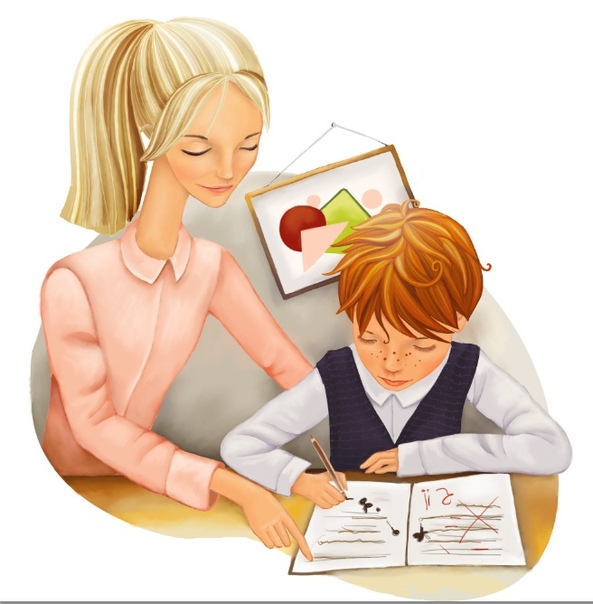 В начале учебного года в течение первых двух недель , специалистами проводятся комплексные обследования, анкетирования, мониторинги, контрольные срезы, диагностики обучающихся с целью создания индивидуальных коррекционных маршрутов и разработки планируемых результатов на учебный год
Совет профилактики
«Школа родительского успеха»
Что же делать родителям, когда ребенок не желает учиться?
1. Не перегружать ребенка.
2. Научить ребенка получать знания, применять их в жизни и уметь преодолевать трудности.
3.  Уметь видеть положительное в действиях ребенка.
4. Родители всегда  должны быть спокойными. 
5. Предоставлять ребенку самостоятельность, верить в его успех, радоваться даже маленьким удачам.
6. Организовать свой график взаимодействия с детьми.
7. Развивать интеллект ребенка.
8. Интересоваться его жизнью в школе.
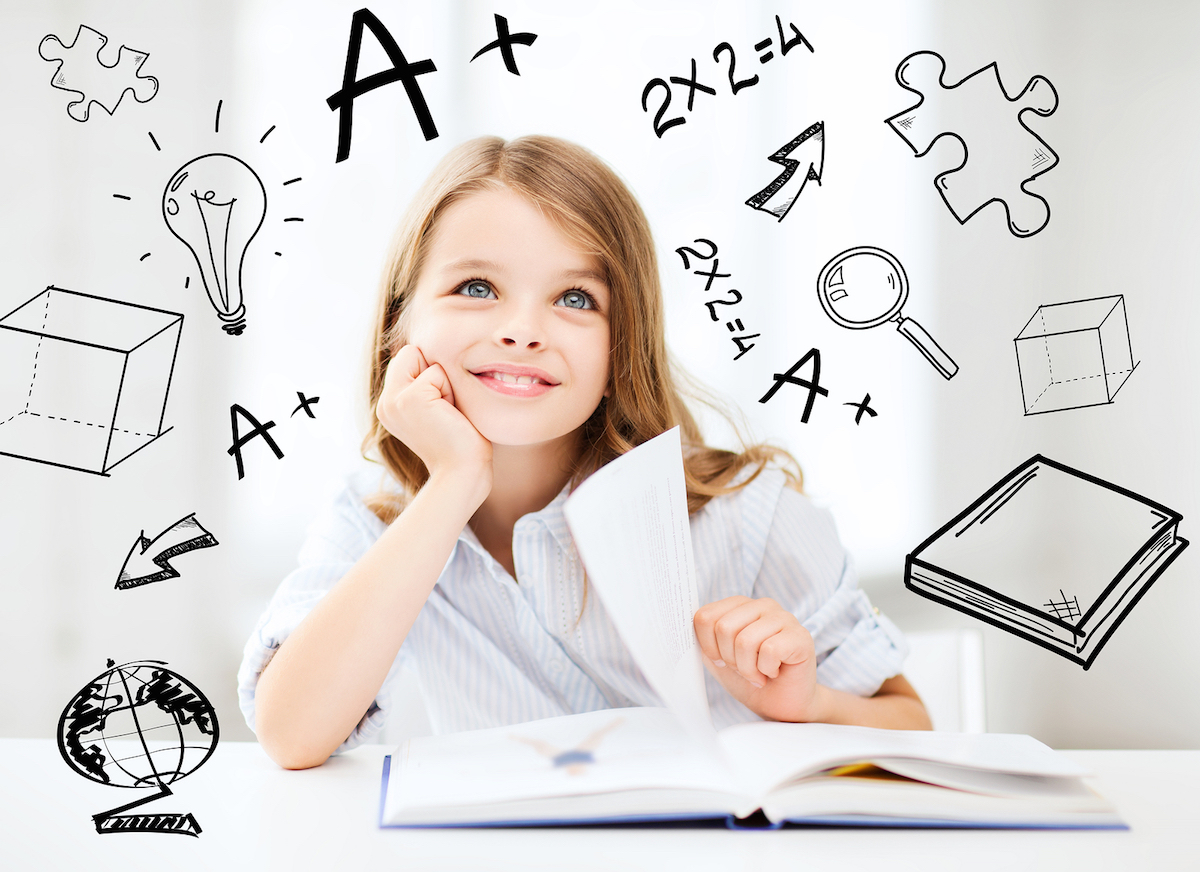